Чернова Татьяна АлександровнаОлимпийский огонь в Кузбассе-город-спутник Лесная Поляна.
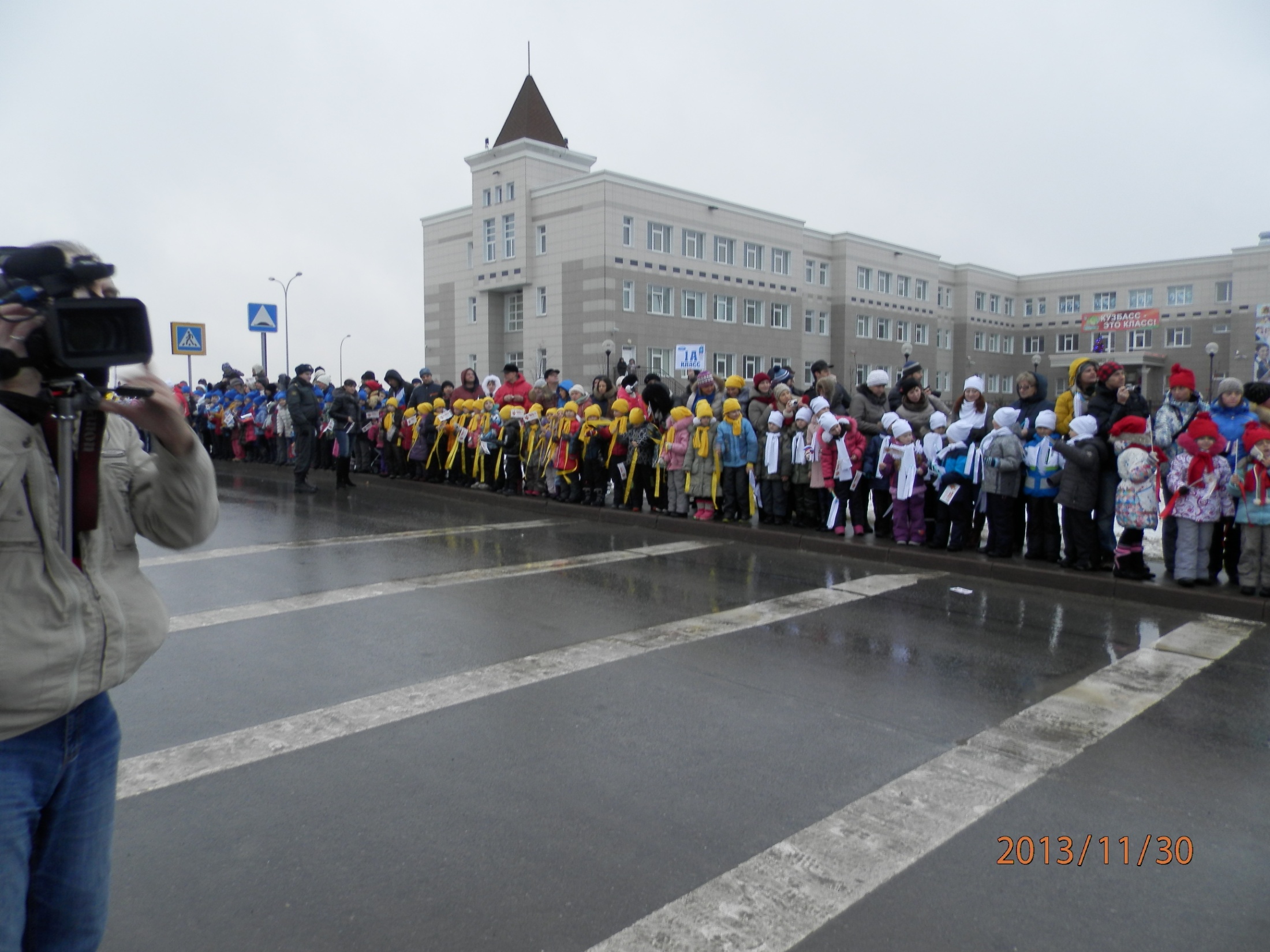 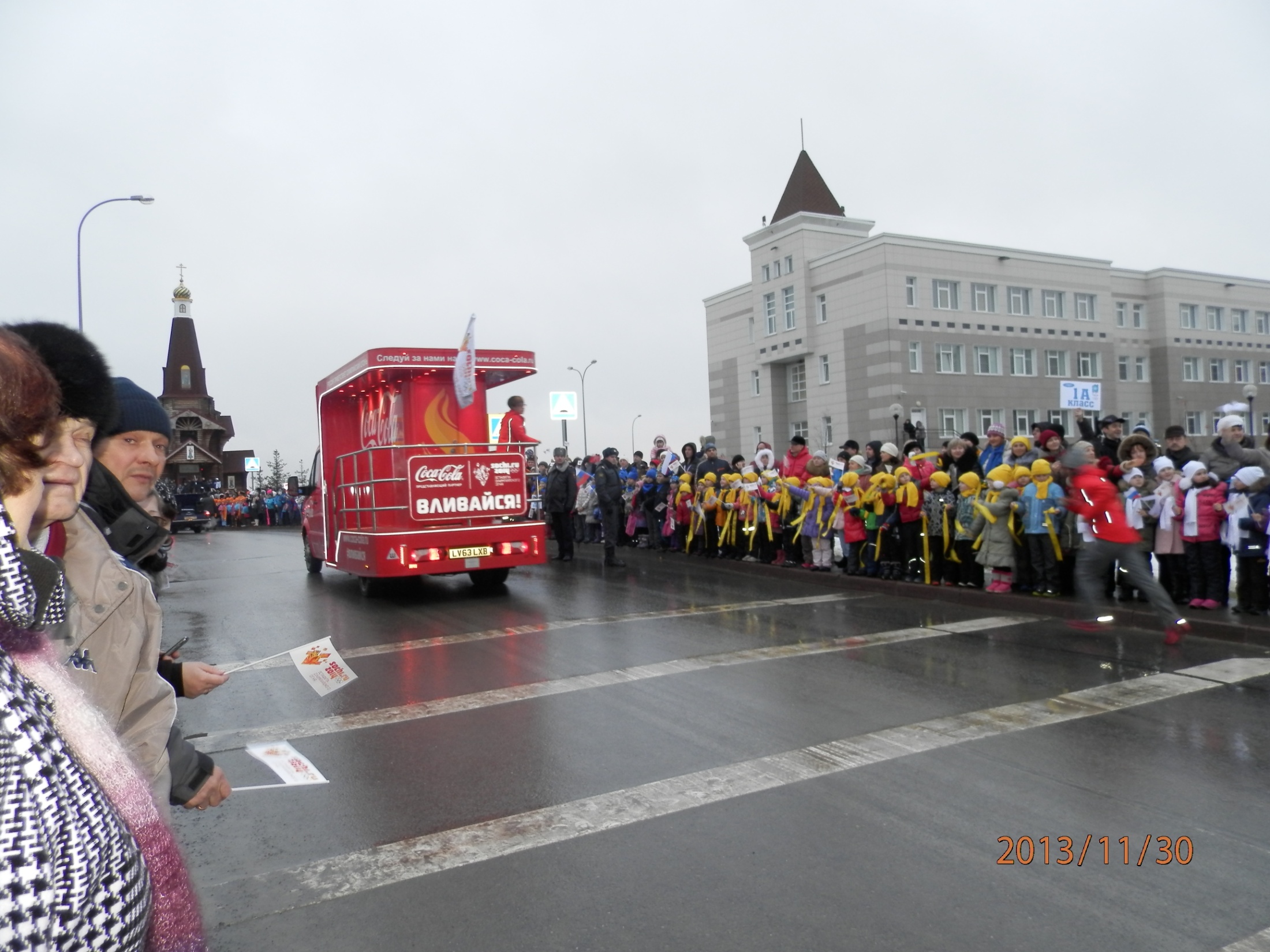 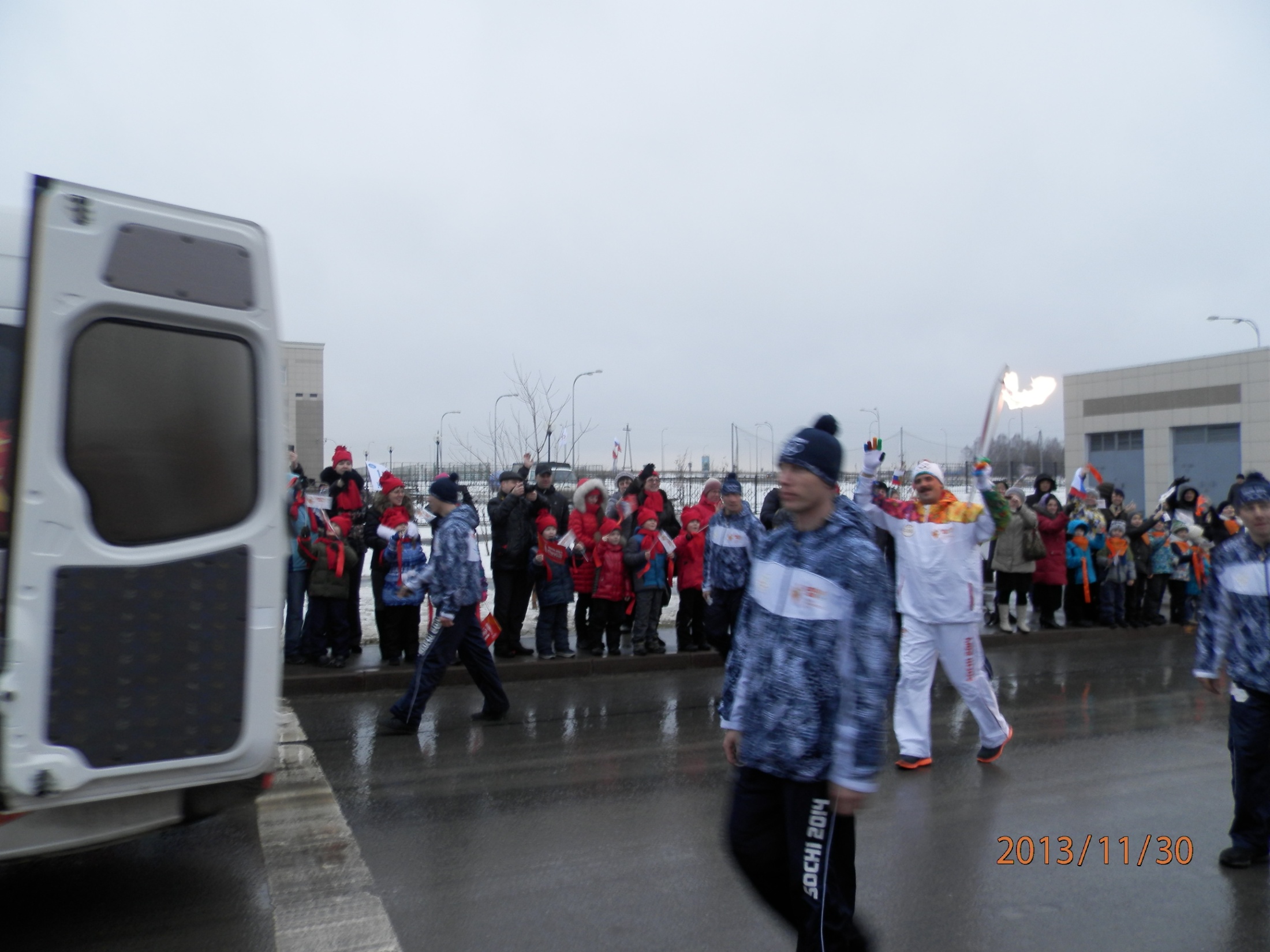 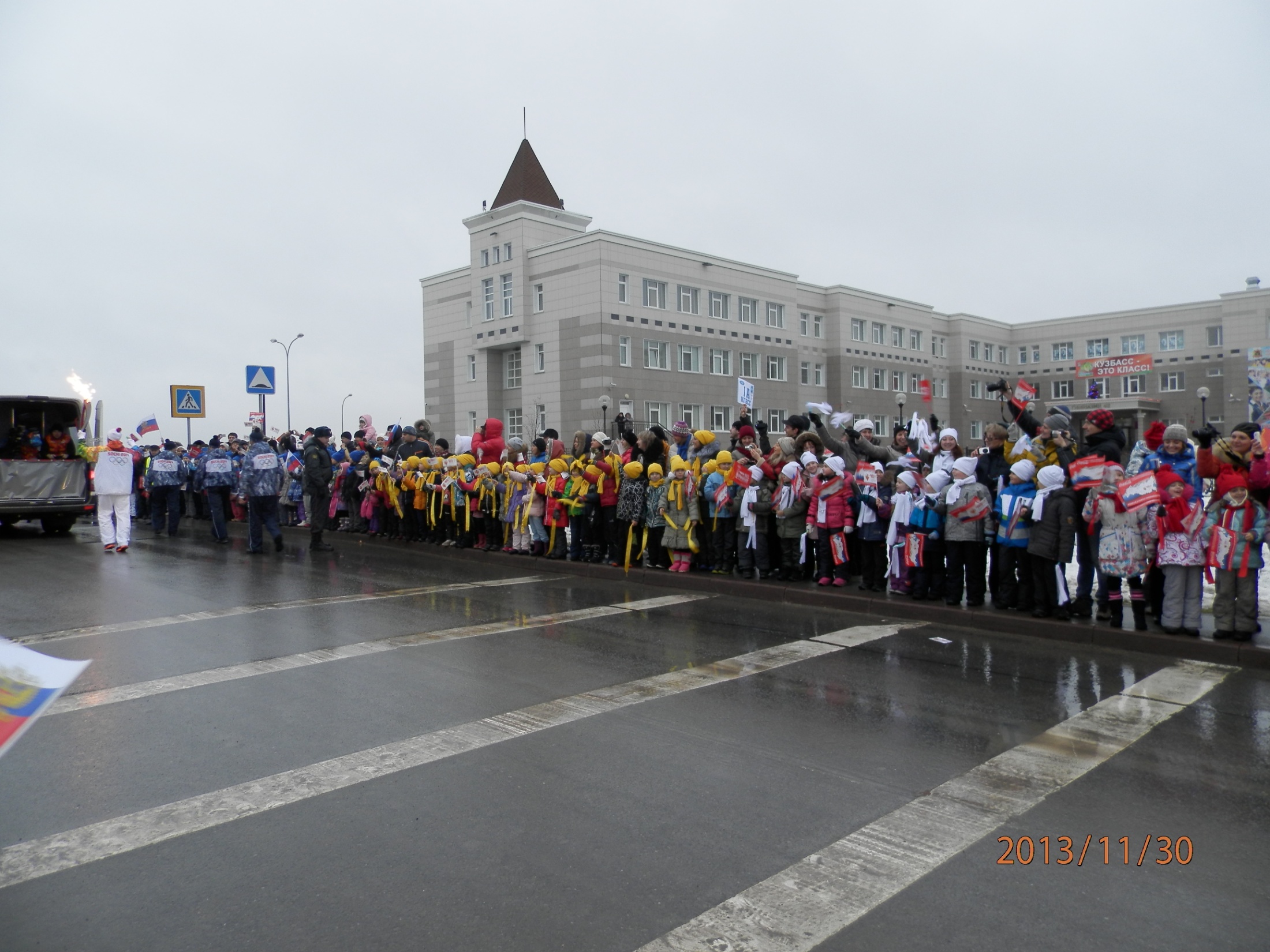 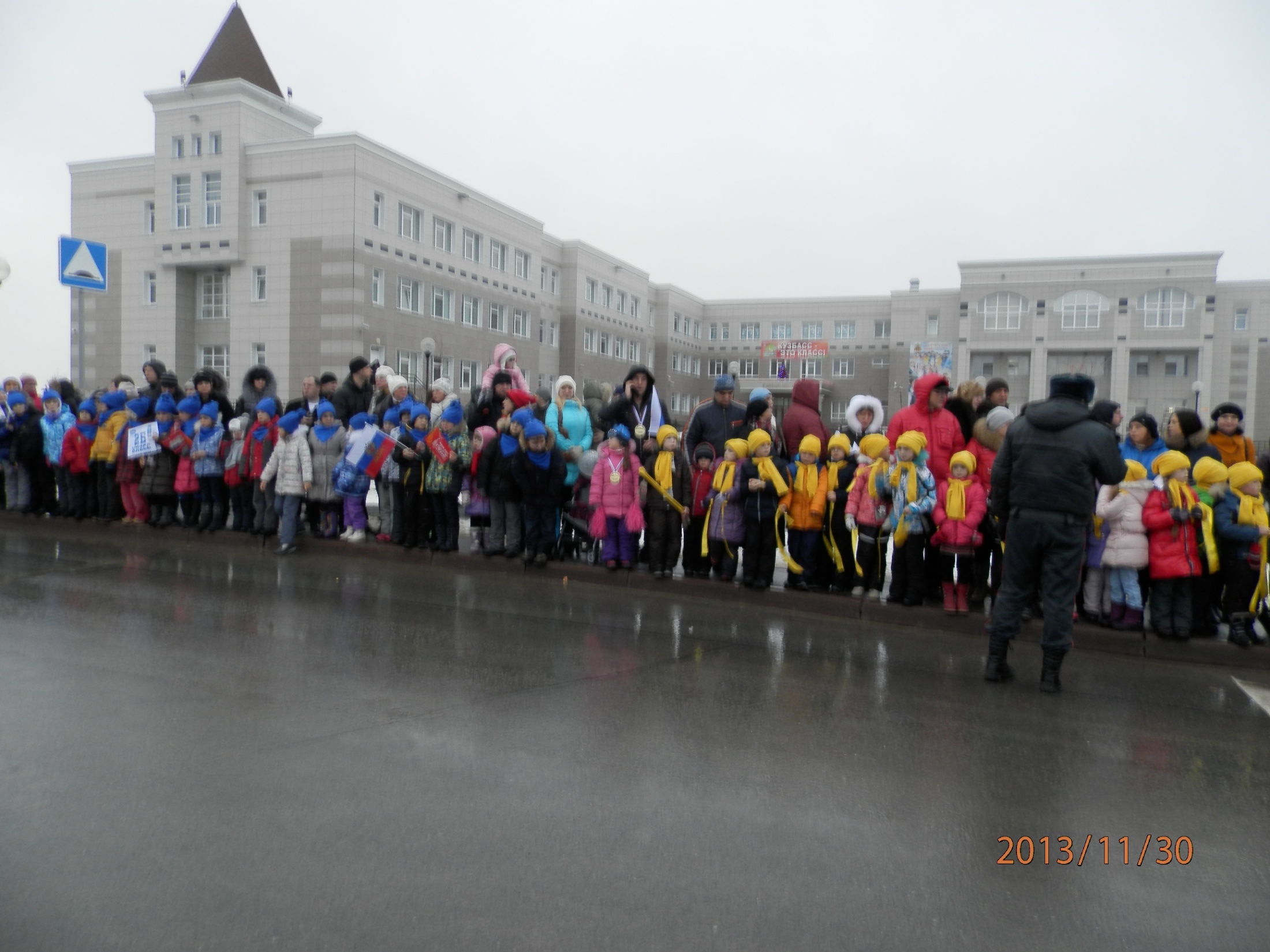 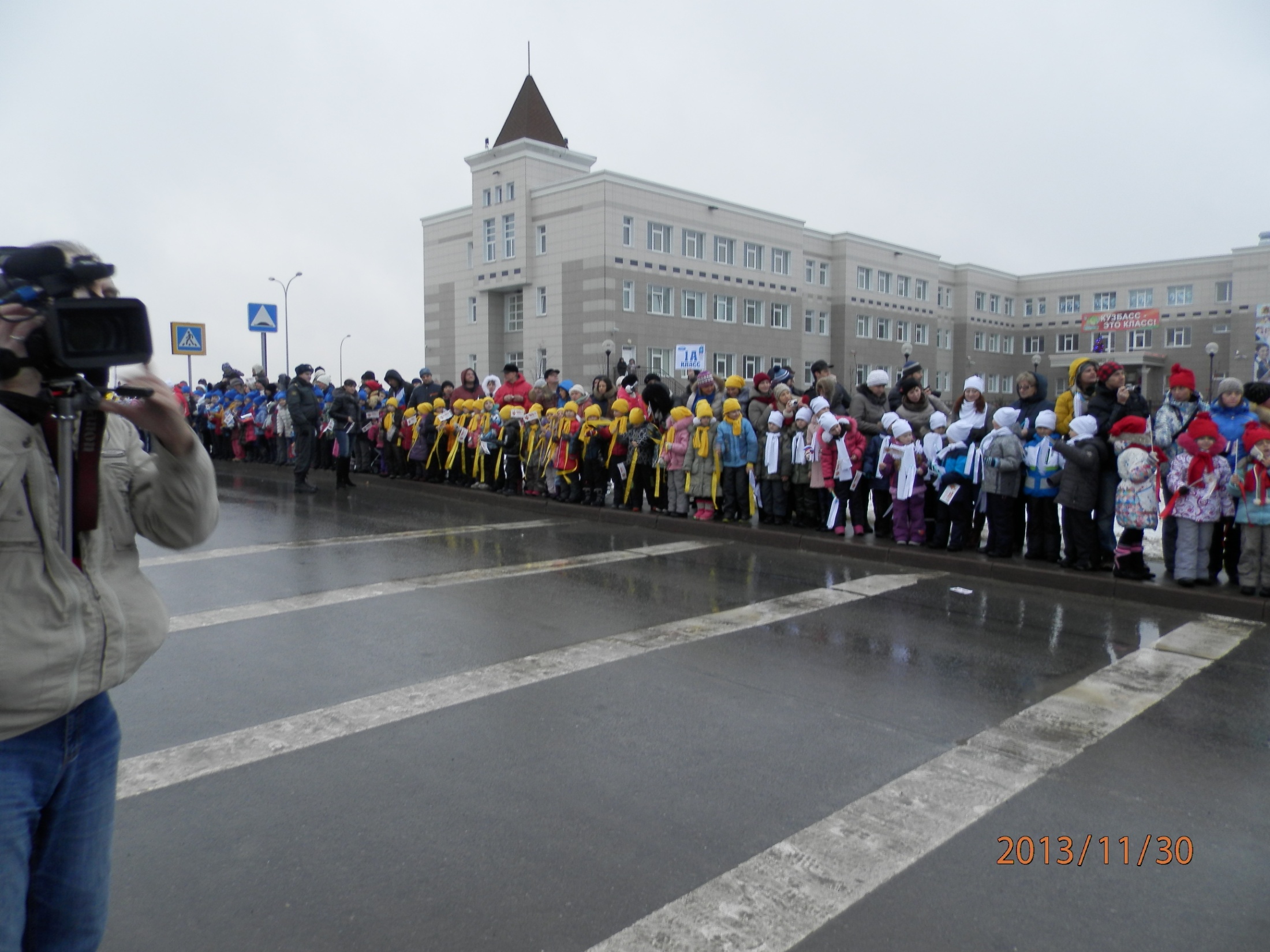 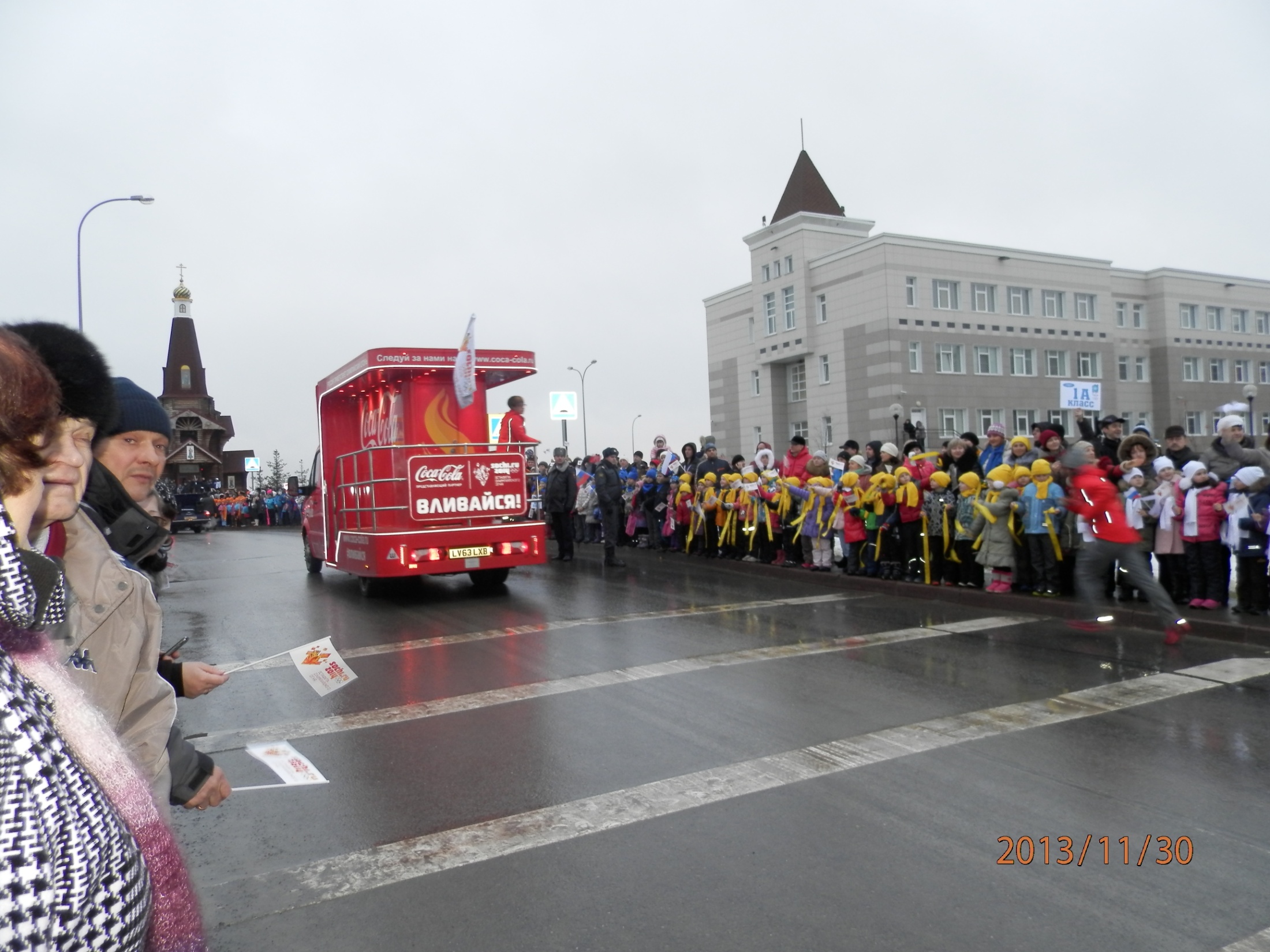 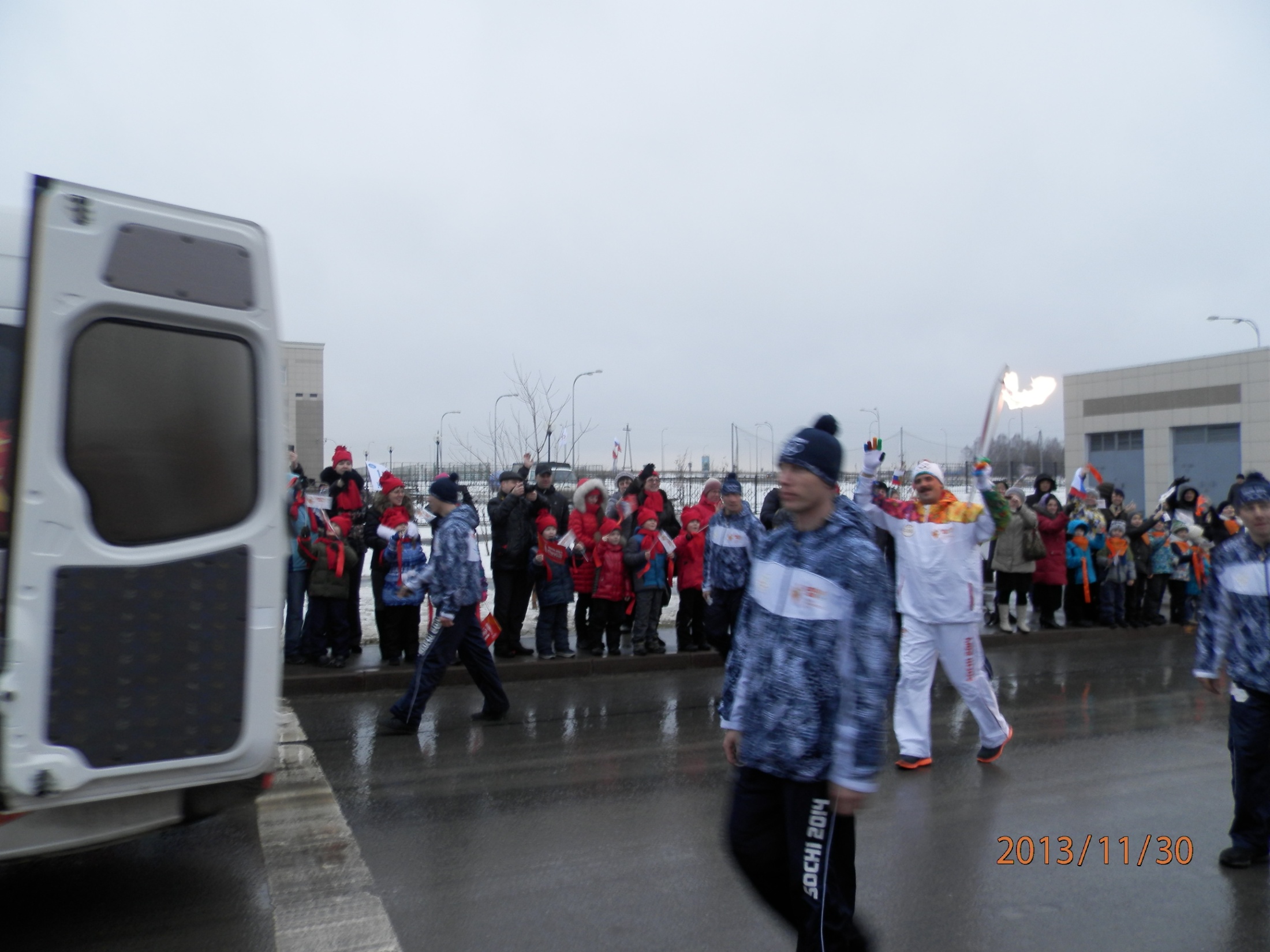 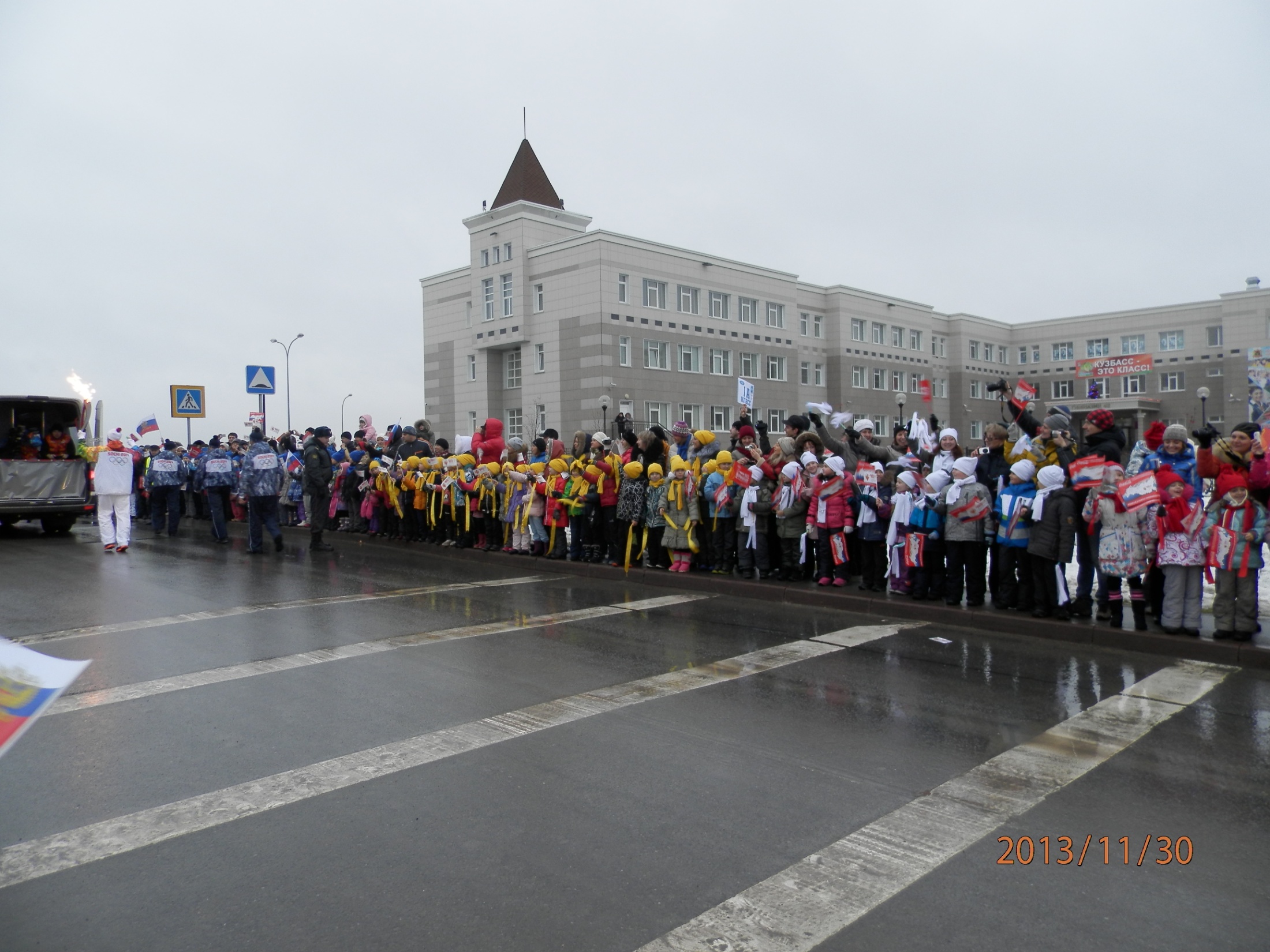 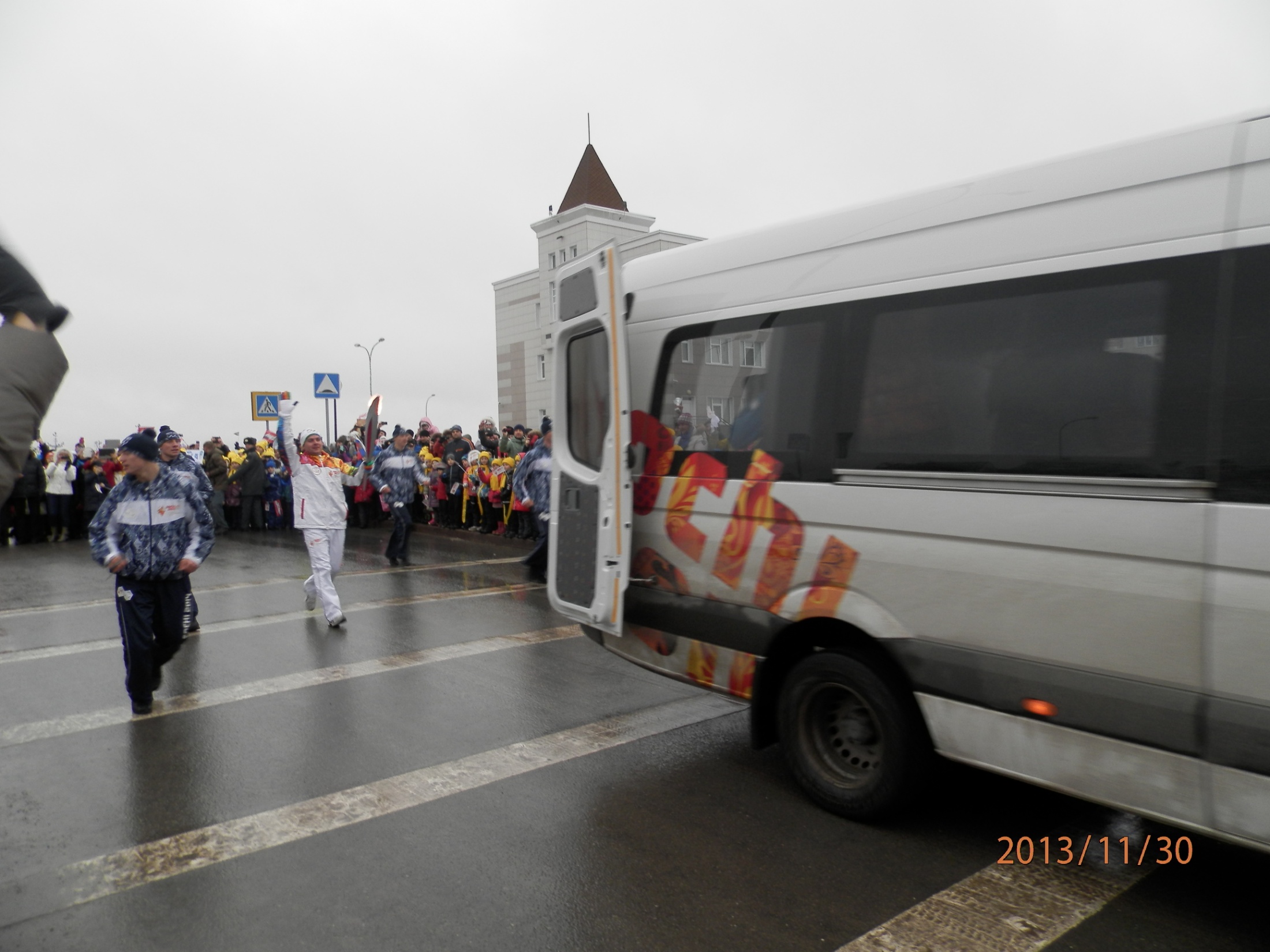